Vaccine and Bioinformatics
Aim
Immunoinformatics: Computational vaccinology or vaccine informatics is closely related to immunoinformatics.
To predict T-cell immune epitopes and B-cell functional neutralizing
Vaccine:
1- Multi epitopes vaccine, recombinant protein 
2- DNA vaccine
3- mRNA, siRNA
4….
Target selection
New concern
Lack of experimental vaccine
Available vaccines are not efficient
Target
Covid 19 spike protein
Exposed protein
Suggested to evoke immunity systems
Exposed protein
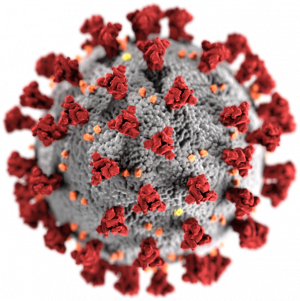 Solvent accessibility
First week
NCBI- Finding the sequence
CLC sequence viewer- workbench 
Exposed protein assessment
Signal peptide 
Conserve regions
Exposed protein assessment (solvent accessibility) 
http://raptorx.uchicago.edu/StructurePropertyPred/predict/
http://www.compbio.dundee.ac.uk/jpred4/cgi-bin/jpred_form
http://polyview.cchmc.org/
https://predictprotein.org
Signal peptide
http://www.cbs.dtu.dk/services/SignalP-4.1/
http://www.cbs.dtu.dk/services/SignalP/
Transmembrane
https://services.healthtech.dtu.dk/service.php?TMHMM-2.0
https://dtu.biolib.com/DeepTMHMM
http://www.enzim.hu/hmmtop/html/submit.html
http://www.sacs.ucsf.edu/cgi-bin/memsat.py